第三节 化学反应的速率和限度
               第一课时：化学反应的速率
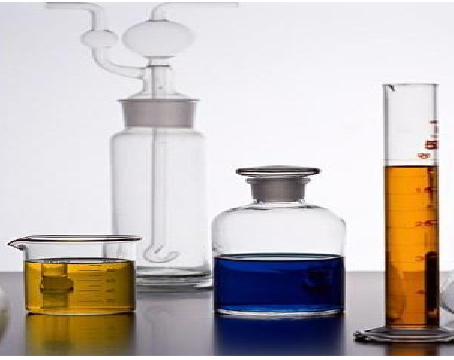 南京市秦淮中学 荣丹丹
生活情境
生活情境：
【思考与讨论】下图涉及的化学反应有快有慢，快到什么程度？慢到什么程度？反应的快慢程度与我们有什么关系？
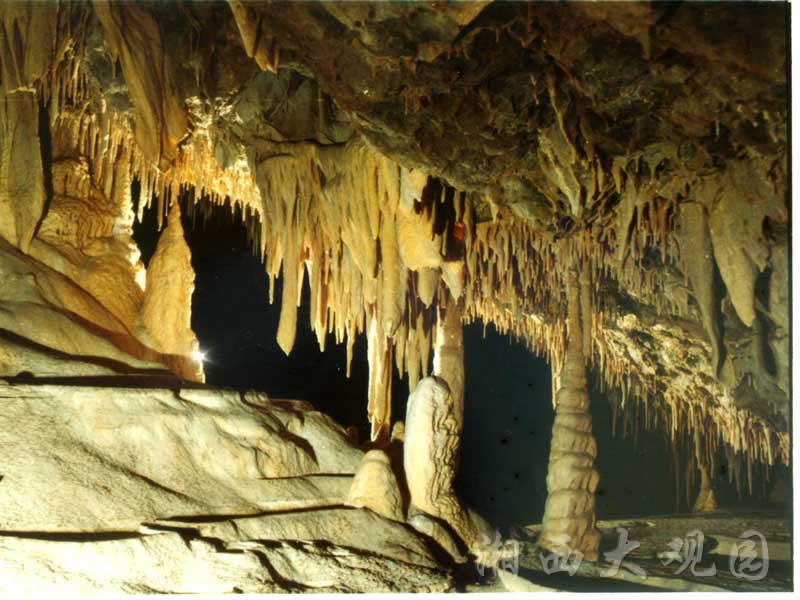 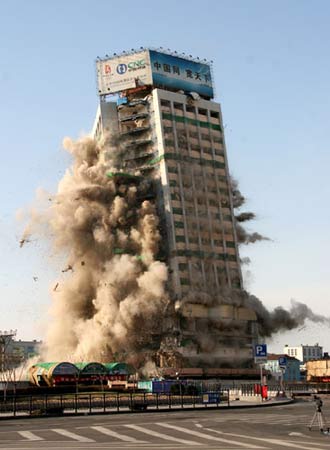 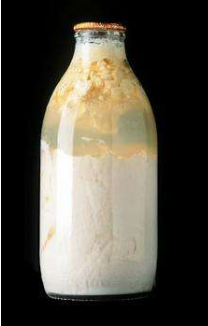 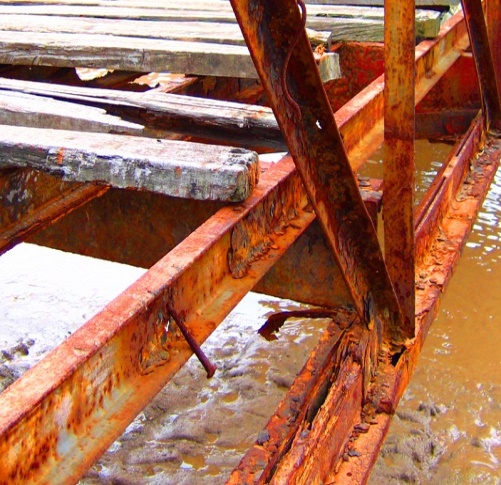 钢铁生锈
溶洞形成
爆炸
牛奶变质
你对化学反应有什么新的认识?
任务
化学反应速率
学科链接
物理学中用什么方式来定量表示物体运动的快慢？
△S
v＝
△t
问题1：如何定量的描述化学反应的快慢？
01
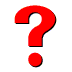 任务
化学反应速率
一、化学反应的速率
01
1.定义:
用单位时间内反应物浓度的减小或生成物浓度的增大来表示。
平均速率，不是瞬间速率，无负值！
2.表达式：
△ c(B)
             v (B） =  ———
                              △ t
3.常用单位：
B:指明物质
mol/(L·s) 或mol· (L·s)－1
mol/(L·min) 或mol· (L·min)－1
任务
化学反应速率
例题1：在2 L的密闭容器中，加入1 mol N2和3 mol H2，发生 N2+3H2      2NH3 ，在2s末时，测得容器中含有0.4 mol的NH3，求V(NH3)、V(N2)、V(H2)
01
思考:用不同物质表示的化学反应速率在数值上有何规律？
小结
化学反应速率的特点
1.同一反应的速率可用不同物质来表示，可能数值不同，但表示的意义相同，所以需要指明具体物质，如V(CO)
2.均取正值，且是某一段时间内的平均速率。
3.同一化学反应中，各物质的反应速率之比等于该化学计量数之比。
4.化学反应速率适用于气体或溶液，固体、纯液体的浓度视为常数，不能用来表示化学反应速率。
任务
影响化学反应速率的因素
铜条
镁条
铝片
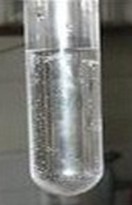 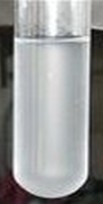 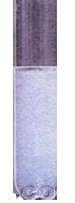 【实验探究】
02
各取一根镁条、一根铝条和一根铜条分置于3支均加有4mL 3mol/L 盐酸溶液的试管中，观察现象。
任务
影响化学反应速率的因素
二、影响化学反应速率的因素
02
1.内因：
反应物本身的性质
(起决定作用)
【猜想与假设】
（1）化学反应速率可能还与哪些因素有关？


（2）这些因素对化学反应会产生怎样的        影响？
外界环境
任务
影响化学反应速率的因素
【方法与引导】
02
影响化学反应速率的因素  P45
变量控制
    科学研究中，对于多因素（多变量）的问题，常常采用只改变其中的某一个因素，控制其他因素不变的研究方法，使多因素的问题变成几个单因素的问题分别加以研究，最后再将几个单因素问题的研究结果加以综合。这种变量控制的方法是科学探究中常用的方法。
任务
影响化学反应速率的因素
【假设】
影响化学反应速率的因素可能有催化剂、反应温度、反应物浓度等。
02
【设计实验】
【实验用品】
5%H2O2溶液、30%H2O2溶液、MnO2、热水、试管、试管夹、烧杯。
【实验用品】
5%H2O2溶液
30%H2O2溶液
MnO2粉末
常温
热水
【验证猜想】
5%H2O2溶液
常温
5%H2O2溶液、
MnO2、
常温
5%H2O2溶液、
热水
MnO2、
30%H2O2溶液、
MnO2、
常温
对照试管___和___ ,得出催化剂对反应速率的影响,____________
对照试管___和___ ,得出温度对反应速率的影响，_____________
对照试管___和___ ,得出反应物浓度对反应速率的影响，_______
①
②
②
③
②
④
任务
影响化学反应速率的因素
【得出结论】
结论1：其它条件不变时，使用催化剂，一般能显著地增大反应速率。
02
结论2：其它条件不变时，升高温度，化学反应速率增大；降低温度，化学反应速率减小
结论3：其它条件不变时，增大反应物的浓度可以加快反应速率，浓度越大反应速率越快。
          (正催化剂和负催化剂)
任务
影响化学反应速率的因素
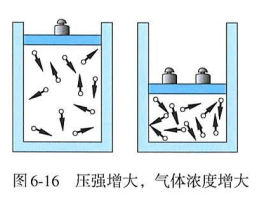 【实验探究4】
02
（4）压强对化学反应速率的影响
想一想：有气体参加的反应压强与体积有什么关系?
增大压强→容器体积减小→反应物浓度增大→化学反应速率增大
结论4：其它条件不变时，有气体参加的反应，增大压强可以加快反应速率，压强越大反应速率越快。
（如果反应物是固体、液体或溶液时，改变压强速率影响可以忽略）
任务
影响化学反应速率的因素
【问题与探究5】
02
(5)反应物的接触面积
块状CaCO3、粉末状CaCO3与0.1 mol/L的盐酸反应谁快谁慢？为什么？
结论5：其他条件不变时，增大反应物表面积可以加快反  
       应速率（接触充分）。
【总结】：影响化学反应速率的因素
影响化学反应速率的因素
规律 (在其它条件相同时)
反应物的化学性质越活泼，化学反应速率越快；
反之则越慢
内因
反应物性质
温度
升温，化学反应速率加快；反之减慢
反应物的浓度
增大反应物的浓度，化学反应加快；反之减慢
外
 因
使用催化剂，化学反应一般速率加快
催化剂
反应物表面积
增大反应物固体面积，化学反应加快；反之减慢
压强
化学反应速率
△C(B)
ν(B ) ＝
计算公式：
△t
【总结收获】
1、化学反应速率及其表示方法：
2、影响化学反应速率的因素
内部因素：
反应物本身的性质（主要因素）
外界因素：
浓度、温度、催化剂 、压强 、固体的表面积、反应物的状态等
【拓展训练】
【例2】反应A(g)＋3B(g) ==2C(g)＋2D(g)，在不同情况下测得反应速率如下，其中反应速率最快的是（    ）
A．v(A)＝0.15 mol·L－1·s－1             
B．v(B)＝0.50  mol·L－1·s－1  
C．v(C)＝0.32 mol·L－1·s－1          
D．v(D)＝5.40 mol·L－1·s－1
谢 谢 指 导！